The impact of investment
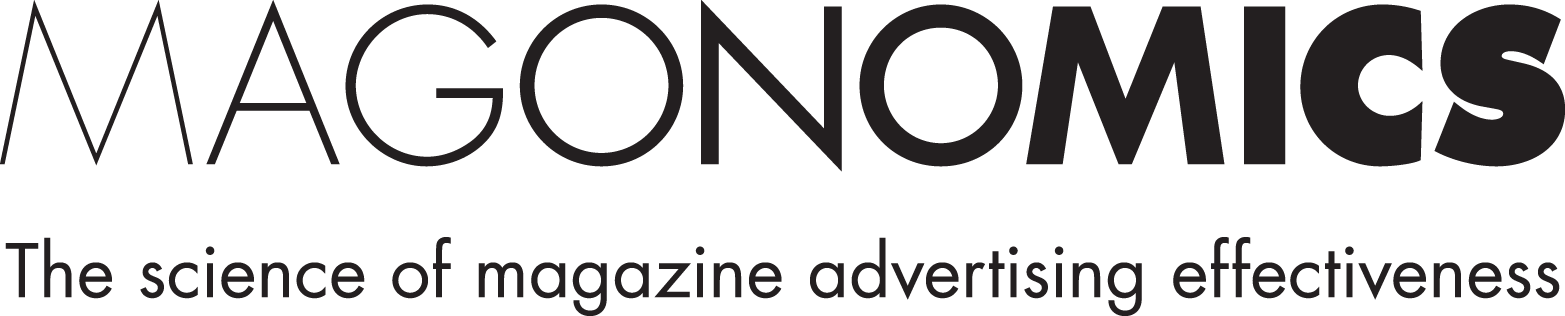 Econometrics & ROI
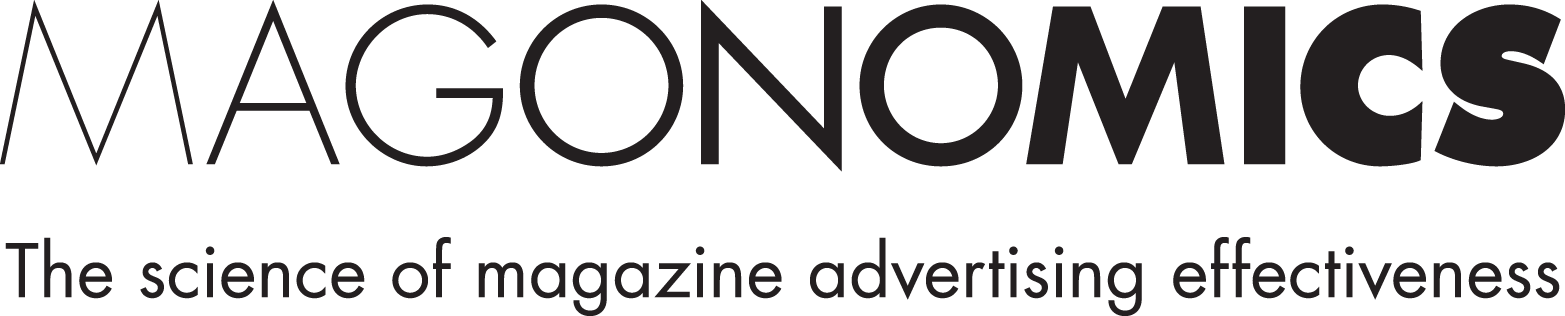 Magazines & Brand Metrics
Background
Why have we done Magonomics?
TO UNDERSTAND HOW MAGAZINE INFLUENCE THE CONSUMER JOURNEY

TO ESTABLISH BEST PRACTICE FOR MEASURING MAGAZINES

TO CALCULATE THE ROI OF MAGAZINES

TO START CHANGING INCORRECT PERCEPTIONS ABOUT MAGAZINE EFFECTIVENESS

TO SHOW ADVERTISERS HOW TO GET THE MOST OUT OF MAGAZINES
Background
Why do people read magazines?
THE ORIGINAL COMMUNITY MEDIA

WE SERVE THEIR PASSION POINTS

WE AID THEIR LIFESTAGE DEVELOPMENT

WE SELECT, EDIT AND PRESENT CONTENT OF INTEREST

WE ACT AS FRIENDS & ADVISERS
Background
What is the benefit to advertisers?
RELEVANCE

ASSOCIATION WITH CONSUMER INTEREST

A HOSPITABLE ADVERTISING ENVIRONMENT

FOCUSSED ATTENTION

OPPORTUNITY TO PRESENT DETAIL
Background
BONDING
BONDING
What is the consumer journey?
ADVANTAGE
ADVANTAGE
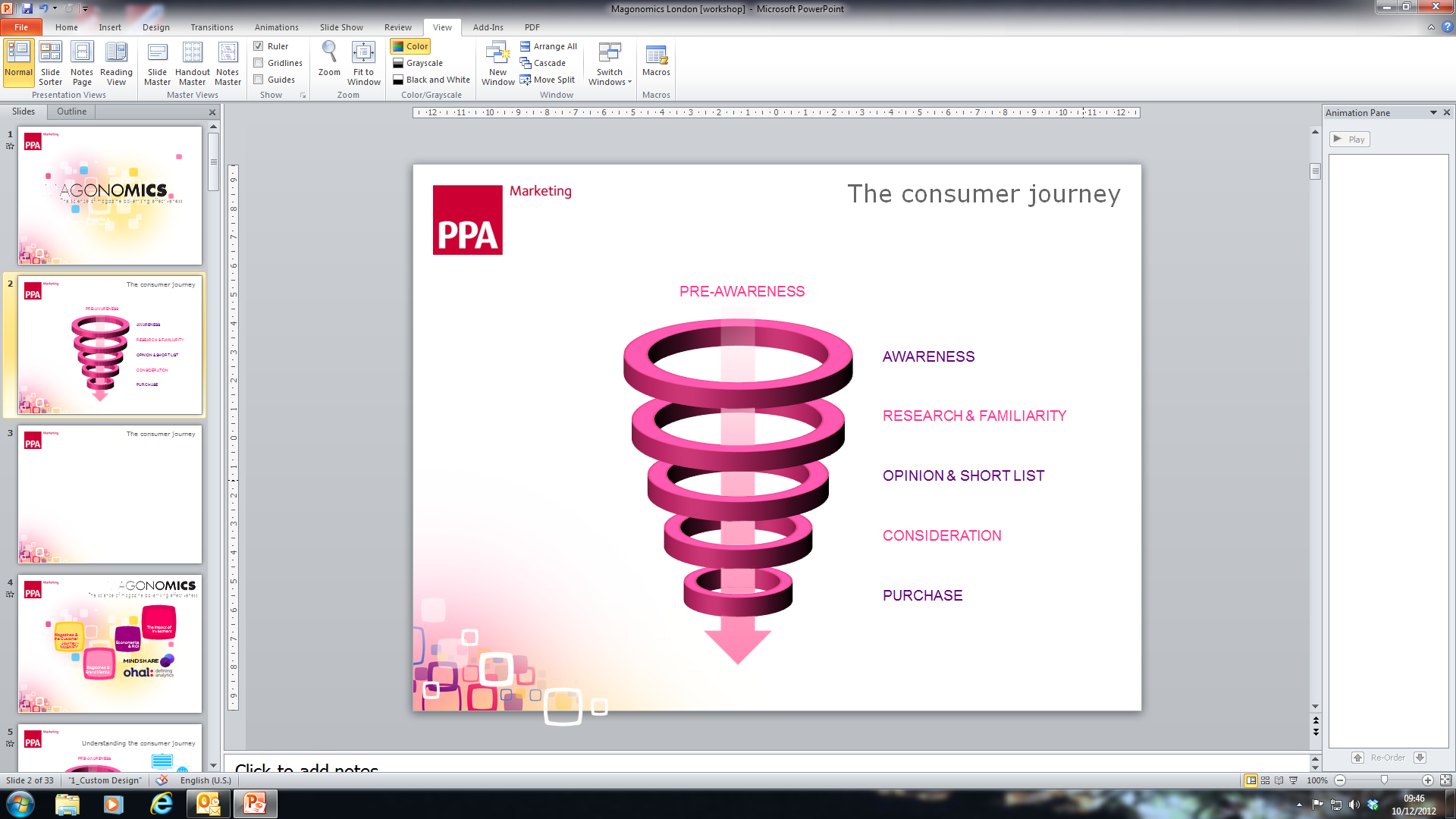 PERFORMANCE
PERFORMANCE
RELEVANCE
RELEVANCE
PRESENCE
PRESENCE
Background
Why is it important to advertisers?
UNDERSTAND CONSUMER’S RELATIONSHIP WITH OWN BRAND

UNDERSTAND CONSUMER’S RELATIONSHIP WITH COMPETITOR BRANDS

HELPS DEVELOP FOCUS POINTS TO IMPROVE BRAND RELATIONSHIPS

IDENTIFY KEY STRENGTHS/WEAKNESSES BY TARGET MARKET

USED IN MEDIA PLANNING TO SELECT CHANNELS WHICH CAN DELIVER AGAINST OBJECTIVES
Background
How do mags deliver audiences?
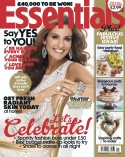 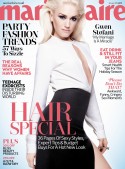 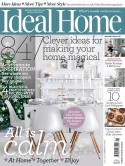 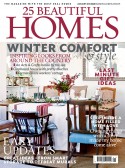 835 000
453 000
1 435 000
AIR
414 000
Total
1 690 000
2 386 000
5 202 000
1 700 000
Background
How do mags deliver audiences?
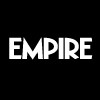 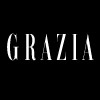 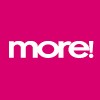 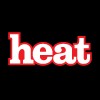 15
Insertions
1
3
5
7
9
11
13
6.73
1.18
2.23
3.09
3.88
4.63
5.35
6.05
Frequency
Background
How do advertisers measure success?
PRE & POST CAMPAIGN
BRAND TRACKING
ECONOMETRIC MODELLING
Long or short term focus

Modelled data

Measure drivers of sales

Looks at all factors impacting sales, not just media

Frequently used to determine future channel usage
Short term

Individual campaigns measured

Reading before campaign

Reading after campaign

Contribution of each channel

Impact on Brand Metrics
Long term

Quarterly/Monthly/Weekly dips

Bauer Media Tracker: 20+ years

Focussed on long term brand prognosis

Impact of a number of campaigns

Focus on understanding brand position relative to competitors
Background
How are these measures used?
CAMPAIGN LEVEL: DID OUR MESSAGE RESONATE WITH CONSUMERS?

COMPETITOR LEVEL: WHAT ADVANTAGE HAVE WE GAINED?

ROI LEVEL: HOW DID THE CAMPAIGN AFFECT SALES/BRAND MEASURES?

CHANNEL LEVEL: WHICH CHANNELS WORKED BEST?

DECISION MAKING: 
DID OUT CAMPAIGN FULFIL IT’S OBJECTIVES?
WHAT SHOULD BE OUR KEY FOCUS POINTS MOVING FORWARD?
WHICH MEDIA CHANNELS ARE GOING TO WORK BEST?
Background
Why have we done Magonomics?
TO UNDERSTAND HOW MAGAZINE INFLUENCE THE CONSUMER JOURNEY

TO ESTABLISH BEST PRACTICE FOR MEASURING MAGAZINES

TO CALCULATE THE ROI OF MAGAZINES

TO SHOW ADVERTISERS HOW TO GET THE MOST OUT OF MAGAZINES

TO START CHANGING INCORRECT PERCEPTIONS ABOUT MAGAZINE EFFECTIVENESS
The impact of investment
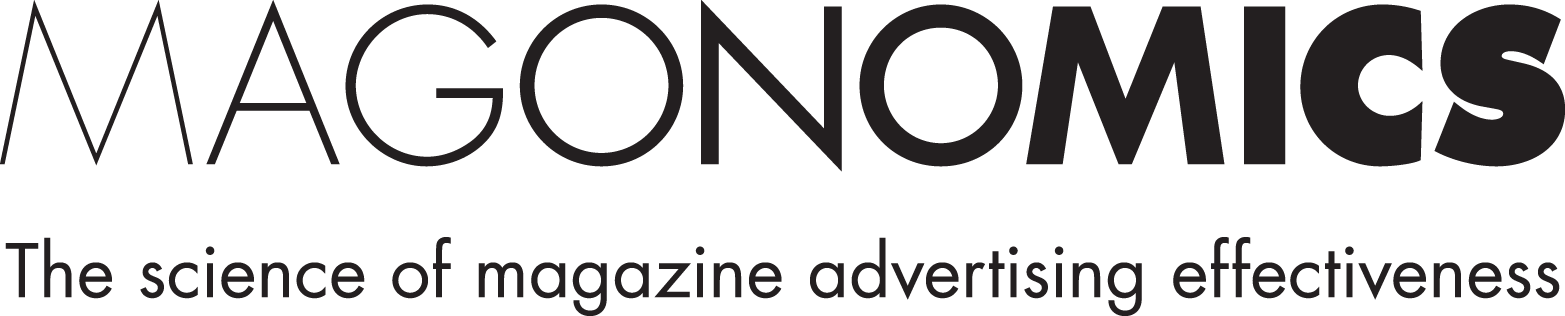 Econometrics & ROI
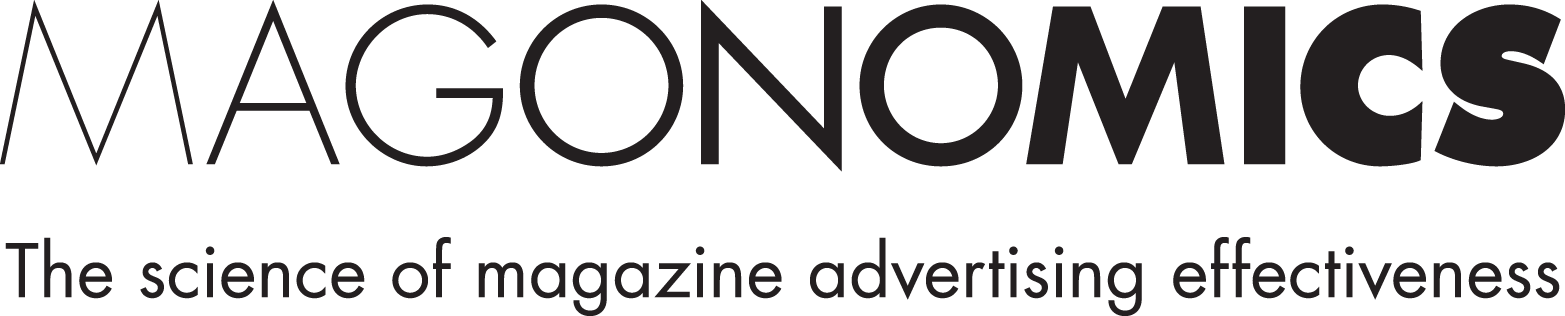 Magazines & Brand Metrics
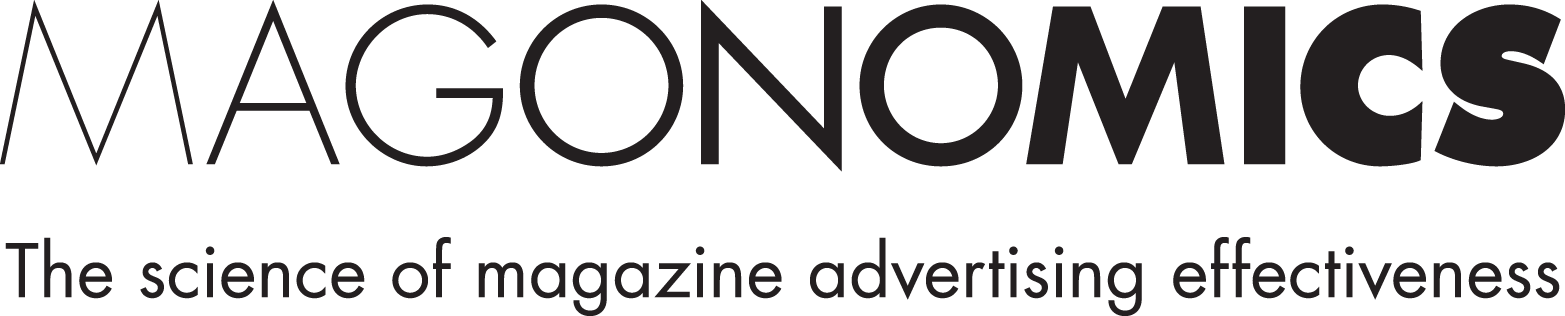 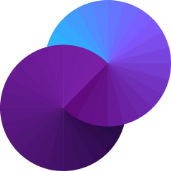 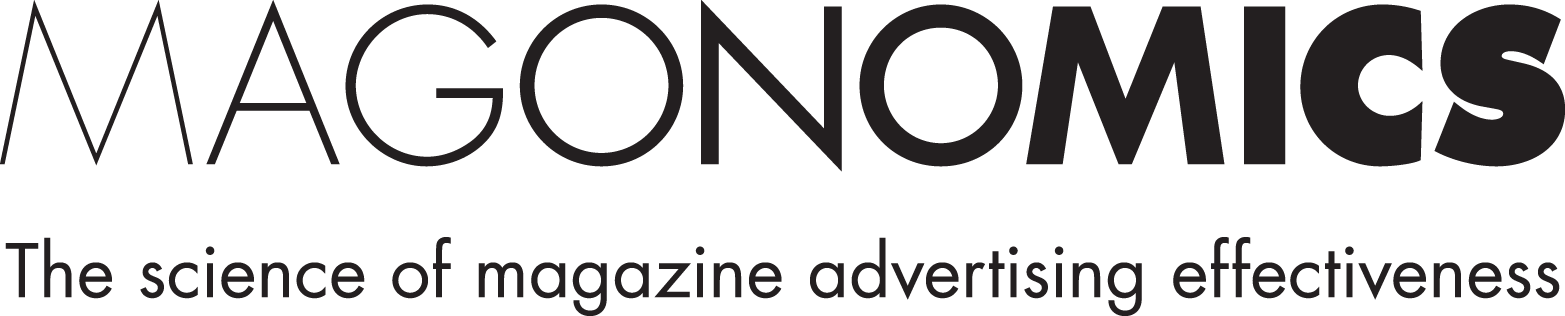 The impact of investment
Magazines & the Customer Journey -  ‘MAGNIFY’
Econometrics & ROI
Magazines & Brand Metrics
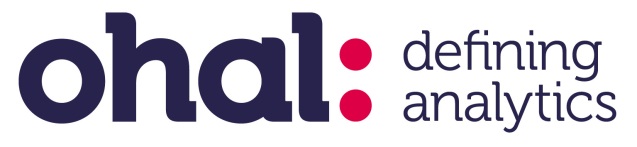 [Speaker Notes: In the UK its been some time since we have actively invested in numerical metrics to support printed magazine advertising. 

We have plenty of claimed behaviour - but we were lacking any measured effectiveness data from the past 10 years. 

We could have carried out our own work but it would have been very difficult to find the data – and anything we did could have been perceived as biased.

(CLICK) So we commissioned Mindshare’s business planning unit and it’s sister WPP Marketing Sciences Agency Ohal to carry out a study on our behalf. 
They used their own data  from real campaigns they had run … so we can be assured that what we are sharing is accurate and impartial. 
It is what it is … and we … the PPA … are just the messengers.

(CLICK) When we started to reinvest in research in 2010 we realised that one of the key points to focus on was the Customer Journey and magazines role within it. 

So for the purposes of today  … and before I get into Mindshare’s work … I’d just like to touch on this because it’s new work in this area – it’s a project called Magnify – and also because its the research step that came before the findings from Mindshare … which are, 

(CLICK) 	: Magazines impact on Brand metrics … 
	: Magazines reported performance in econometrics …
	: and finally, the impact of current magazine investment levels … and what happens when you change them 

(CLICK)]
Understanding the consumer journey
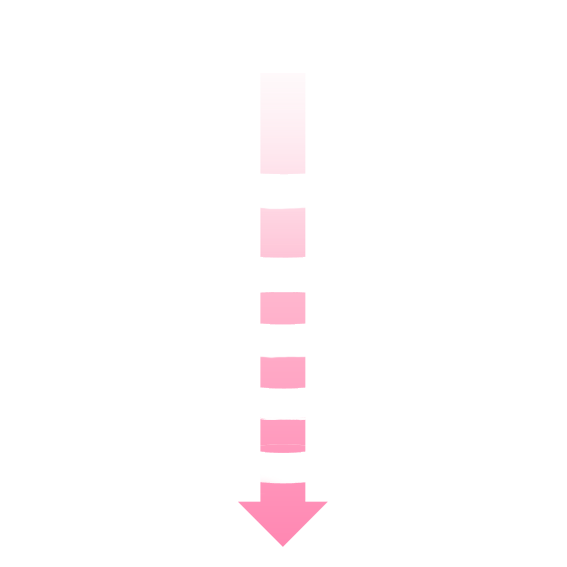 PRE-AWARENESS
AWARENESS
RESEARCH & FAMILIARITY
PURCHASE INTENT TRIGGER
OPINION & SHORT LIST
CONSIDERATION
PURCHASE
[Speaker Notes: When we re-launched the PPA’s research function in 2010, we identified the consumer journey, and the role magazines play within this journey as a critical element of our research. 

You are all probably familiar with the basic model of the consumer journey. At the very top we have basic awareness. Broadcast and online media, and to a lesser extend daily newspaper are excellent drivers of basic awareness due to their ability to deliver large audiences in a short space of time. 

Awareness in itself, however is not sufficient to stimulate product purchase, as purchase intent can only be established once consumers move beyond basic awareness and move into the secondary phase of the journey. Targeted media such as magazines have been shown to be excellent drivers in the latter phases of the journey.]
1
Magazine Influence
A hospitable advertising environment
NOTED SCORES
63%
54%
54%
66%
EDITORIAL
ADVERTISING
NET ACTION  SCORES
WELCOME
EDITORIAL
ADVERTISING
SOURCE: MAGNIFY
[Speaker Notes: In the UK last year we backed-up that thinking up with our Magnify study, which looked at how readers consumed both editorial and advertising content. 

I’m pleased to say that yet again we can show that magazines offer a highly hospitable advertising environment. 

(CLICK) In fact, on average respondents were able to recall 54% of adverts contained in any edition. The exact same level of as editorial. 

(CLICK) In addition consumers were almost as likely to act upon advertising as they were on editorial. 63% of those who a recalled a specific ad stated that they took further action as a result of that exposure ... much in line with the 66% who were spurred into action by editorial. 

(CLICK)]
1
How magazines drive consumer behaviour
Cut out ad
Read most
4%
25%
7%
7%
33%
50%
45%
11%
9%
Recommendedthe product
14%
13%
13%
12%
19%
19%
18%
18%
16%
22%
Visited brandwebsite
ADVERTISING
Purchased
Have a morefavourableopinion
Consideringpurchase
Gatheredmore info
Read Any
Engagement
Reference actions
Impact actions
Purchase actions
Consideringpurchase
Discussed/referred
Used for ideas
Read Any
EDITORIAL
Gatheredmore info
Passedto someone
Purchased
Visited brandwebsite
Read Most
Cut out ed
CONSIDERATION & PURCHASE
FAMILIARITY
RESEARCH
BRAND ACTIVISM
SOURCE: MAGNIFY
[Speaker Notes: Magnify also tracked the particular actions respondents took as a result of that exposure … and plotted these against the basic steps of the purchase cycle. 

(CLICK) Engagement levels for advertising and editorial content are very similar. We often think of Ed: and Ad: as different things but readers  don’t. To them, a magazine is a seamless blend of relevant copy. Each page gets evaluated on its own merit and each has the chance to be influential. 

(CLICK) Then looking at reference actions, advertising and editorial have similar strengths. 18% of respondents look for more information after seeing an advert. 18% use editorial for ideas. Both advertising and editorial drive high numbers of respondents to visit websites ... and to cut out a keep the copy. 

(CLICK) Impact actions refer to any action which could influence how the brand is perceived, either by the respondent themselves or through WOM. And again, advertising and editorial have similar impacts.

(CLICK) Its only at the end where scores begin to differ. Advertising is far more likely to drive consideration – among 22% of those exposed to it - and also be a direct influence on purchasing … in 9% of cases. Basically, advertising is doing its job.

(CLICK)]
MAGAZINE
But how do magazines
compare?
[Speaker Notes: So we know a lot about how well magazines perform in their own right.

The question we always get asked next, is how well do they perform in comparison to other media?
 
All media are different so we can’t do a comparison based on Magnify. The common denominator in media comparisons is Return on Investment.

So that’s what we did. We are not experts in that field but we know some people who are ... and that’s where Mindshare came in.

(CLICK)]
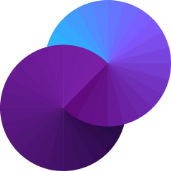 Magazines
An ROI study
4
The impact of investment
3
Econometrics & ROI
2
Magazines & Brand Metrics
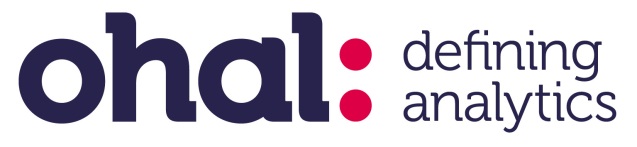 [Speaker Notes: As I mentioned, the Mindshare data used is from real campaigns, planned and executed by Mindshare planners and evaluated by Mindshare econometricians. We commissioned the work, but it’s their data and their findings. 

And what I can share today is,

(CLICK) Magazines ability to drive brand metrics … the softer side of marketing … and in particular, customer bonding. This uses Mindshare’s BrandZ planning tool.
An examination of magazines Return on Investment ... how to gauge that accurately ... what can happen if things get muddled … and very importantly, magazines place in comparison to other media ... and that’s sourced from 77 case studies 

We were pleasantly surprised by those findings, so lastly we looked to explain what’s going on behind these numbers … and that involves diminishing returns curves and looking at the current levels of investment in magazines … and what happens if you change them.]
2
What is ROI?
SALES
Brand Equity
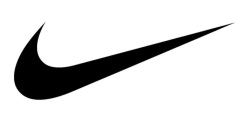 [Speaker Notes: So, when we talk about ROI we need to be quite clear about what we mean as it can be defined in a number of ways.  We usually talk about this in terms of SOFT and HARD metrics. 

Soft metrics are traditionally those associated with brand equity such as brand consideration, brand image and intention to purchase  - for instance the association of Nike with the word COOL, whereas hard metrics are things like sales, web visits, profitability and so on that are key business metrics.  

At Mindshare we use both for our clients and for this study we used both to understand the relationship between magazines and brands.]
2
Brand Personality
Brand Personality
Brand Pyramid
Brand 
Voltage
Brand Lifestage Typology
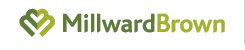 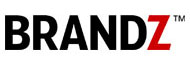 MINDSHARE/BRANDZ
[Speaker Notes: In the first instance we used WPP’s BrandZ survey, conducted by Millward Brown. This is an annual, international study that is conducted to a consistent template in 31 countries.  A typical BrandZ study interviews 400 category consumers about their relationship with the brands in the category and evaluates brands’ across several dimensions:

The overall strength of the brand represented by the Brand Pyramid.

The Brand Lifestage Typology, which clusters brands against their competitors based upon their pyramid and life-stage.

Related to this is Brand Voltage, an estimate of a brand’s growth potential – based on where it is now in its life-stage and it’s scope for share growth. 

And finally, brand personality – what associations do consumers have with a brand?

(CLICK)]
2
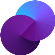 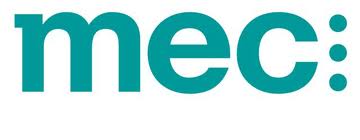 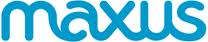 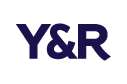 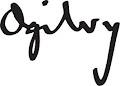 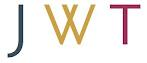 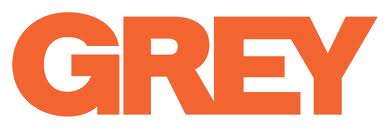 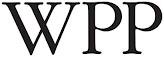 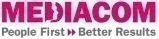 MINDSHARE/BRANDZ
[Speaker Notes: BrandZ is used by almost all of the WPP media and creative agencies to understand their clients situation

(CLICK)]
2
7
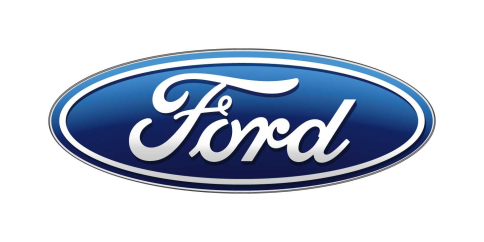 BONDING
55
The brand pyramid
ADVANTAGE
73
PERFORMANCE
brand 
Typology:
79
RELEVANCE
88
Defender
PRESENCE
MINDSHARE/BRANDZ
[Speaker Notes: Here is an example of what we mean ... Ford’s 2012 Brand Pyramind

Ford cars are everywhere in the UK ... they are like rain ... we just have them – I have one, (like any good Mindshare employee I might add). 

So the ‘fatness’ of its’ brand pyramid at the lowest tier (CLICK) ‘PRESENCE’ reflects the strength of its brand in the UK. Everyone knows something about them.  88 out of a maximum of 100 reflects a brand with a really strong heritage in the UK.

(CLICK) The pyramid climbs up through Relevance (whether the brand suits consumers’ needs)
to ‘Performance’ (does it meet consumers performance expectations for a brand in this category)
to Advantage (whether it is perceived as better than other brands, or top of mind) and 
finally to Bonding (is it uniquely favoured or considered the best at what it does … for that person).

(CLICK) The pyramid helps determine a brands’ Typology. In Ford’s case it is a DEFENDER – typical of large brands in categories where share growth is difficult to achieve. 

So while PRESENCE is strong, Ford struggles to BOND with consumers as advocates, relative to its competitors such as VW.  
We can use these factors to understand where a brand is … and the challenges it needs to overcome to move forward.  

(CLICK)]
2
Magazines & Brand Metrics
BONDING
High
Share of wallet
ADVANTAGE
PERFORMANCE
Bonding
is the most important factor which drives consumers towards purchase
RELEVANCE
Share of wallet
PRESENCE
Low
MINDSHARE/BRANDZ
[Speaker Notes: Bonding is regarded as the most important level of the pyramid because it has the strongest correlation with share of wallet.  Millward Brown tell us that across all of the categories a Bonded consumer will allocate 33% of choices in that category to their Bonded brand.

The underlying message is that the brands that drive the strongest levels of Bonding will deliver stronger business performance in hard cash terms.]
2
BrandZ Analysis
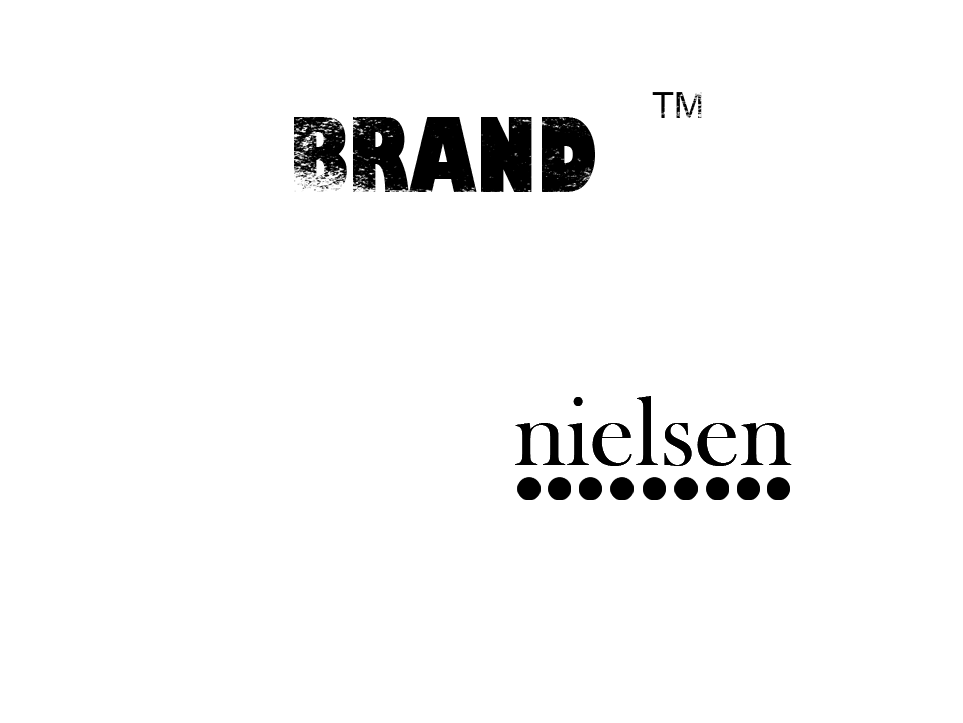 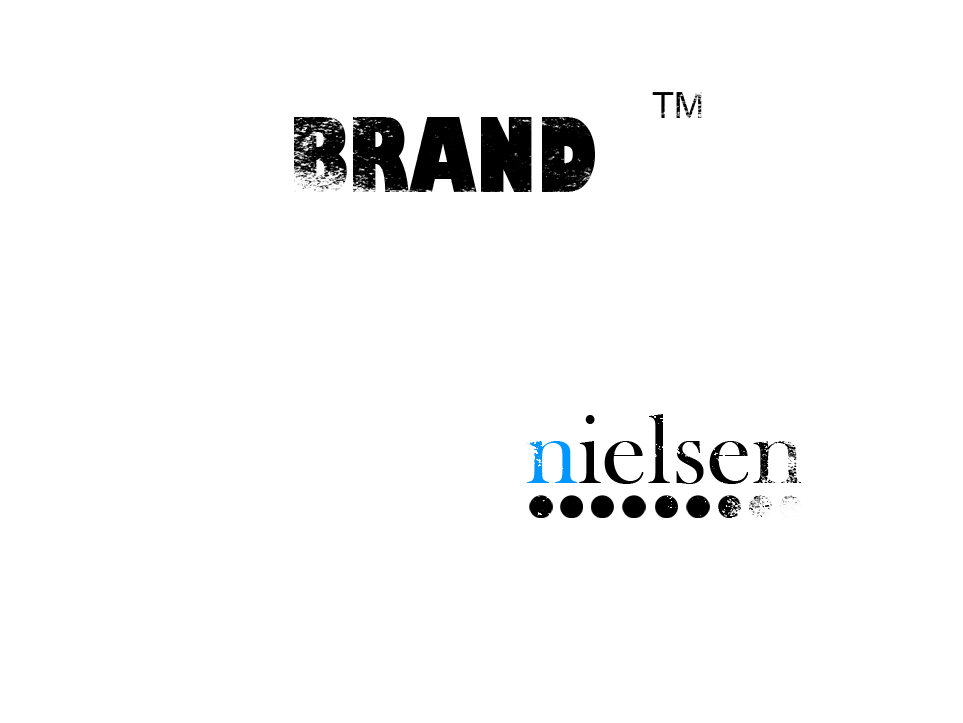 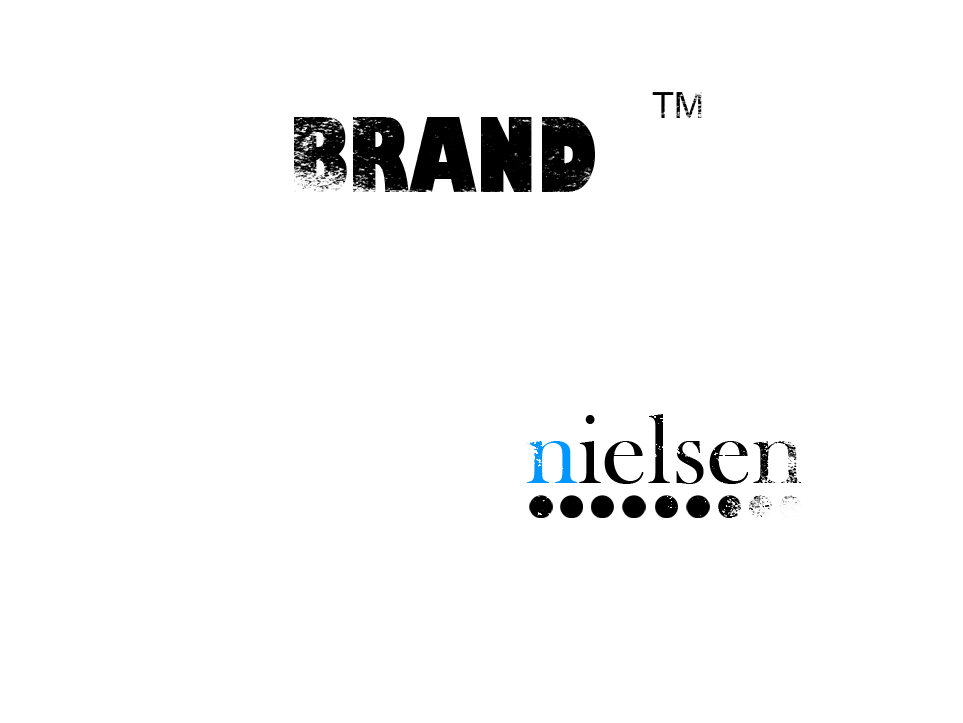 2011
Mainstream media spend by channel
14 Categories
136 brands
a COMPREHENSIVE UNDERSTANDING OF MEDIA vs BONDING SCORE
MINDSHARE/BRANDZ
[Speaker Notes: To examine this in more detail we took BrandZ data for 136 brands researched in the UK in 2011 and combined this with their advertising investment by media channel, as estimated by Nielsen.

Using this we created a rich database to understand the underlying relationships between media and brand behaviour, such as Bonding.  

What did it show?]
2
Magazines & Bonding
BONDING
Magazine = ave. 7% of spend
ADVANTAGE
72%
25%
PERFORMANCE
£2m –      £10m
Campaign     Value
<£2m
Campaign      Value
Brands that invest 20% above average* in magazines enjoy higher bonding scores than brands that underinvest
RELEVANCE
PRESENCE
BrandZ: 136 Brands using magazines
*Based on average share of spend of 7% in 2011: Source WARC/ AA
[Speaker Notes: The average allocation to magazines was 7% of total media spend. Sad but true eh Marius?

(CLICK) We then isolated brands which invested 20% or more above this average in magazines and looked at their bonding score.  

(CLICK) Heavy magazine users whose overall campaign value was less than £2m, enjoyed a 25% uplift in their bonding scores versus brands which spent less than the average in magazines. 

For brands spending between £2m and £10m … and who invest above average in magazines … then their bonding scores are even more impressive.  An average 72% above brands who underinvested in magazines.

So whether a high or low spending brand, allocating over 7% of media budget to magazines is associated with stronger brand bonding.

Why should this be the case?  From previous work, we know that one of the key facets that make magazines strong advertising vehicles is the reader-relationship.  Coming back to Marius’s earlier work, magazines are trusted by readers and the brands that use them benefit from this relationship.  That’s why, in my view, we see findings like these.

It’s all very well for me to talk about this in the abstract but lets look at some actual examples…]
2
Magazines & Brand Metrics
9
8
Olay used magazines’ bonding power to rebuild and maintain their brand
11
BONDING
BONDING
BONDING
2008
2009
2010
41
45
47
ADVANTAGE
56
59
57
PERFORMANCE
58
59
62
RELEVANCE
76
76
77
PRESENCE
Base: (403)
Base: (400)
Base: (399)
Olay has spent more than 
£15 million
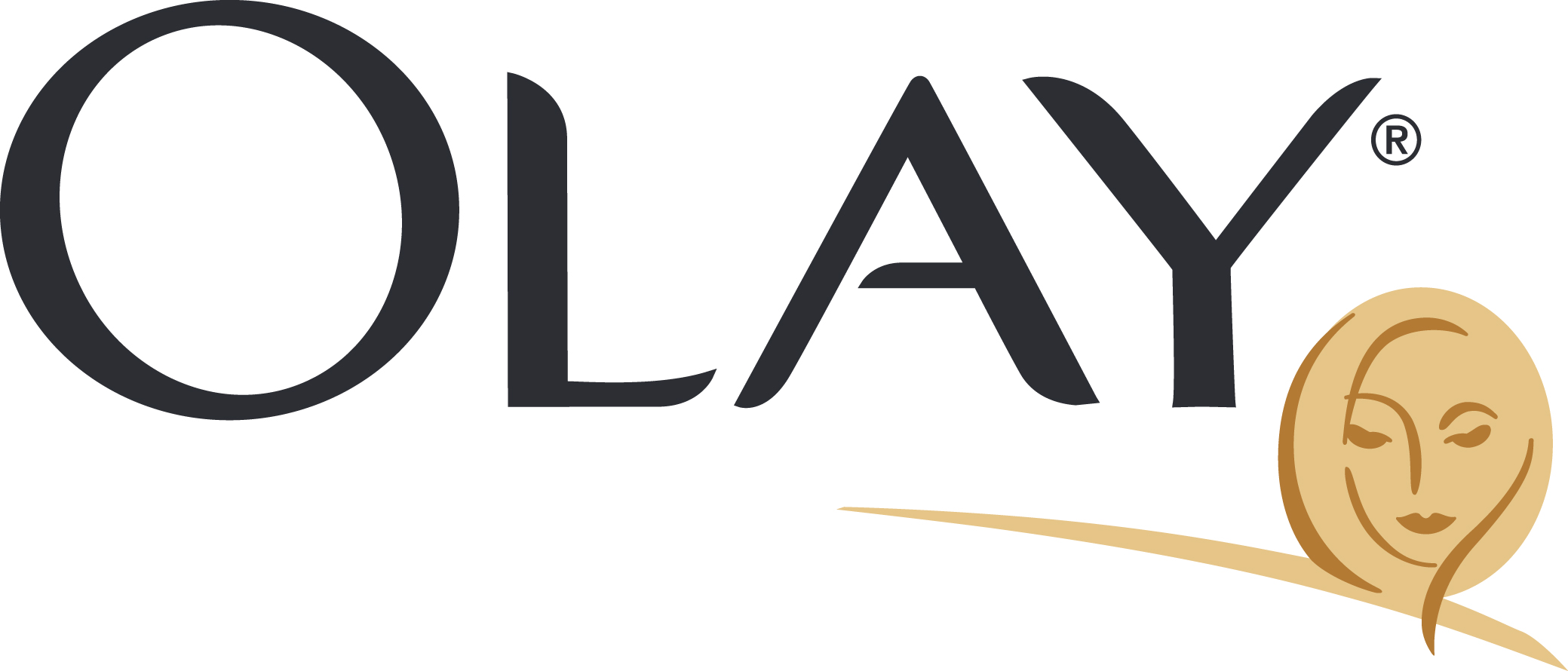 In magazines since 2008*
BrandZ: Face care, *Source: Nielsen AdDynamix
[Speaker Notes: Firstly Olay

Olay is a well established brand and magazines have formed a key element of their media activity. In total they’ve spent more than £15m in magazines since 2008 with an average share of 17% of spend, second only to TV. 

Looking at the lower 4 tiers of the brand pyramid, there has been very little movement since 2006. And that’s to be expected. For a well know brand it would be a challenge to boost these figures without a substantial increase in marketing spend – or indeed a change to the product.

What we do see though is increase in their Bonding score over time, associated with this sustained investment.

(CLICK) An increase, from 8 in 2006 to 11 by 2011.

In a competitive fmcg market, where emotion is a critical factor, having a higher positive bonding score is a real asset. 

(CLICK)]
2
Magazines & Brand Metrics
4
5
8
P&G’s Aussie is a brand that has been built on magazines bonding power
BONDING
BONDING
BONDING
20
24
18
2007
2009
2011
26
33
23
ADVANTAGE
PERFORMANCE
24
27
34
RELEVANCE
40
34
31
PRESENCE
Base: (403)
Base: (400)
Base: (399)
P&G’s Aussie has spent more than 
80%
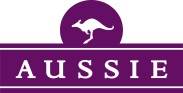 of their budget on magazines* since 2007
BrandZ: Haircare, *Source: Nielsen AdDynamix
[Speaker Notes: (CLICK) Another example is again from P&G – for their Aussie brand.  I know that this one is personally relevant to Marius.

This is a good example of a brand built on magazines. Aussie launched less than 10 years ago since when more than 80% of their media spend has been in magazines. 

Some may say “But that’s not enough on TV or outdoor to drive awareness or consideration”. 

However,  the evidence suggests otherwise. Magazine’s have delivered significant increases on all tiers of the pyramid but the highest percentage increase comes (CLICK) with the bonding scores … doubling from 4 in 2007 to 8 in 2011.

So we can conclude that if its bonding a brand is after – you could do a lot worse than use the benefits of the magazine environment and that trusted reader relationship.

Your turn for a cheap jibe at my expense Marius…]
3
Brand Equity
How do magazines perform in econometrics?
[Speaker Notes: So, plenty of evidence exists to show magazines ability to drive positive brand metrics.

The next question is … how well do they perform in econometrics?

(CLICK)]
Base
Price / Promo
In Store
DM
Media
Comp. Price / Promo
Comp. Launches
Comp. Media
Seasonality
Sales
Isolating the media effect
Measured level of base sales
Sales
Time
[Speaker Notes: The role of econometrics is to identify and isolate a large number of factors which might impact on sales. 

Each brand or product has an assumed level of base sales. I.e. is nothing in the world ever changed, and consumers’ knowledge and choices remained static a brand would in theory be able to maintain this level of sales. The grey band on this chart illustrated the assumed level of base sales. 

But of course we live in a world where the only constant is change and brand are constantly in competition for the consumer’s attention. And as such sales levels can fluctuate greatly as a result of this, as illustrated by the black line. (Click)

Econometric models then drills down into the details to try and identify the factors that could be impacting on sales as the total share of sales each of these could potentially deliver. (click)

Competitor activity and different factors could of course also have a negative impact on a brand’s sales.]
3
Isolating the media effect
SALES UPLIFT
PAY-DAYS +HOLIDAYS
COMPETITORACTIVITIES
BROADCAST
MEDIA
OUTDOOR& CINEMA
CLIMATEFACTORS
PRINTMEDIA
DISTRIBUTION
PROMOTIONS
PRICING
ONLINE
+10%
ATL Media’s contribution to sales
SOURCE: MINDSHARE/OHAL
[Speaker Notes: (CLICK) We put a lot of emphasis on ATL media activity and it is generally accepted that ATL activity contributes to around 10% of total sales. 

(CLICK) And, if we want to calculate the contribution each channel makes in an ATL campaign, then we look at the additional sales generated …  multiplied by the price per volume unit and divide that by the cost of media. 

All very simple …  I’m just glad someone else did it. 
(CLICK)]
3
The ROI challenges for magazines
Using appropriate media inputs
Estimated as Press
Low weighting
[Speaker Notes: In our work with Mindshare we identified two key factors which can significantly effect magazine’s reported performance and which need to be carefully considered when constructing econometric models. 

Firstly, magazines are often bundled in with newspapers into a single press category. This is a fatal error as magazines and newspapers play very different functions in a media campaign and should be separated  and measured individually. 

Secondly, it is critical to understand the slow ratings build of magazines, and ensure that the appropriate media inputs – the real life delivery of ratings - are incorporated into models.

(CLICK)]
3
The challenges for magazines
Monthly Magazines
81%
GRPs
Reach
In four weeks
Incorrectly applied print models assume the total audience is reached during the on sale week
Week 1
(On sale week)
Time (weeks)
SOURCE: NRS ACCUMULATION STUDY
[Speaker Notes: Looking a little more at accumulation, we all know magazine readership does not follow directly after publication.

Readership is a leisurely activity and there is a time lag from cover dates to reading occasions. 
In fact, the average monthly title has acquired just 81% of its total reach after 4 weeks. 
This is great from a consumers point of view – where and when they read, and for how long, is up to them. 

(CLICK) But its a bit of problem for econometrics because magazines don’t deliver their entire audience in one ‘easy to pinpoint’ moment, like this column ...   

… they deliver them more like this. (CLICK) … across time

(CLICK) But some econometric models make the big mistake of ignoring this. 
They put ratings in the wrong place and look for impacts from advertising which hasn’t happened yet. This means the medium appears to underperform in the short term … and the audience build it does deliver in the long term, may be discounted.
(CLICK)]
3
Without accumulation Magazine ROI is underestimated
Analysis of 5 FMCG campaigns…
CALCULATED ROI
+3%
On average, accumulation data shows an ROI uplift for mags of..
Brand A
…19%
+7%
Brand B
+14%
Brand C
+33%
Brand D
+40%
Brand E
SOURCE: MINDSHARE INPUT ANALYSIS OF 5 FMGC CAMPAIGNS - 2012
[Speaker Notes: What can the effect of this be?

Well, Mindshare analysed 5 FMCG campaigns for us – all multimedia campaigns with sales data 

They analysed the campaigns both the ‘old fashioned way’ … non-accumulated … and the ‘new’ way … by correctly accumulating the ratings across time. And it showed some startling differences in performance, (CLICK) ranging from a positive 3% to a positive 40% uplift in defined and calculated Return on investment. 

(CLICK) On average the application of accumulated data into the models, showed an ROI uplift of 19%. 
That’s a 19% better performance just from putting the ratings in the right place 

(CLICK)]
So how do magazines really stack up?
167
ANALYSIS OF 77 CAMPAIGNS WITH A SPEND UP TO
150
£6m
“But of course
MAGAZINE
137
ROI Median Index per channel
103
he is going  to say that!”
99
97
60
SOURCE: MINDSHARE/OHAL  META ANALYSIS OF 77 CAMPAIGNS
INDEX OF MEDIAN PERFORMANCE OF EACH CAMPAIGN
[Speaker Notes: We applied our learnings from the media input analysis work to 77 campaigns with a spend of up to £6m. Magazines showed the highest ROI when results were expressed against a mean index per channel. 

In fact magazines were shown to be 11% more effective than TV, and 22% more effective than online. 

Of course this is the point in the presentation where the agency folks in the presentation start thinking “well of course he is going to say that” he is here to market magazines after all. 

Most medium based ROI studies would at this point of course rest on their laurels and proclaimed the job done. But at the PPA we challenged this result. We wanted to understand why we had such a high ROI.]
4
Why do magazines…
1
…rank so highly?
[Speaker Notes: The final piece in the puzzle was to try to understand why this might be so?  We were intrigued.

So we took it a stage further and investigated current investment levels in different media against their diminishing return curves. 

And we discovered that magazines’ high ROI is – in part – driven by its current level of investment. 

In essence, advertisers are typically only tapping into a fraction of the medium’s potential. 

(CLICK)]
4
Use in channel selection
Optimising budget allocation
Sales potential
Maximum potential sales
Blue sales
100k
The same investment can yield much higher returns dependent on chosen media.

In this illustration £100k invested in the yellow media can yield twice the sales of blue media
Yellow
sales
100k
Spend
[Speaker Notes: Diminishing Returns Curves are standard outputs for media channels evaluated by econometrics.  In simple terms they show the additional expected level of sales generated by a given level of additional spend in a channel.
 
We expect that as investment in a channel increases … the extra sales generated, per pound spent, declines, ceterus paribus, for all those of you who had the misfortune to study Economics at A-level.

In this illustration the chart tells us to start our campaign in the blue media because it’s more efficient in the beginning of its use.
However at some point … in this case at the blue circle … it gets close to its maximum potential and isn’t building reach efficiently any more … its just delivering more exposures to the same audience already reached.

(CLICK) Any additional budget would be better spent in the yellow media where an additional £100k invested would potentially generate twice the level of sales return in comparison to the blue media.

On a diminishing returns curve, the lower and to the left the curve at your starting point, the more return you get for each £ invested.

(CLICK)]
4
Use in channel selection
Diminishing Return Curve Analysis – Campaign A
100%
90%
In this case,  magazines are by far the most underinvested medium…
% of maximum sales on the media channel
80%
70%
60%
50%
… this appearsto be consistent across most campaigns analysed
40%
£0
£500,000
£1,000,000
£1,500,000
£2,000,000
30%
20%
Outdoor
TV1
Magazines
TV 2
10%
0%
Weekly Media Spend
SOURCE: MINDSHARE/OHAL
[Speaker Notes: To understand this in more detail we took the five FMCG campaigns we talked about earlier in relation to the magazine input analysis and examined their media diminishing returns curves.

This graph shows the media used for one of the actual campaigns in our analysis. Real data. Real client.

The campaign used outdoor, Magazines, and two TV schedules (one for terrestrial TV and for satellite channels).

Most of the media are invested appropriately at the level just prior to when returns start to diminish - except for magazines  (CLICK)

This comparatively low level of investment keeps magazines at a point where each additional pound invested has the strongest sales impact. So when we carry out the analysis, magazines are actually delivering a fantastic ROI compared to other channels.

And this was the case for most of the campaigns we looked at. 

(CLICK)]
4
Budget Reallocation
Analysis of 5 FMCG campaigns…
+10%
+20%
+30%
1%
2.6%
1.9%
Average Sales Uplift
The gains made by reallocating budget to magazines was far greater than what was lost from the host medium
SOURCE: MINDSHARE DIMINISHING RETURN CURVE ANALYSIS OF 5 FMGC CAMPAIGNS - 2012
[Speaker Notes: So, given that magazine investment still has some way to go before it the ROI per pound invested starts to drop off, we examined several reallocations of media budget … not applying extra money … but just using the same money differently.  

We increased the weekly weight of magazine budget by 10%, by 20% and 30% respectively, in all cases reallocating from the current least efficient media in ROI terms. 

And this resulted in an estimated average sales uplift of 1% … 1.9% ... and 2.6%. 

Although these figures may appear small, it needs to be born in mind that above the line media normally contributes about 10% of total sales, so from that perspective the uplift is quite significant. 

In addition, the gains made by reallocating budget to magazines was far greater than what was lost from the host medium. 

So, moving some money around can have a very beneficial effect. 

(CLICK)]
4
By how much can magazine budgets be increased before it impacts on ROI?
?
[Speaker Notes: Well, as the final step of we calculated by how much magazine spend would need to be increased by before its ROI dropped to the same level as that for TV. 

(CLICK) The results varied for each campaign but … at a minimum … magazine spend needed to be doubled before the ROI dropped to the same level as TV. 

I’ll leave Marius and James to emphasise the implications of this.]
4
The bottom line
What changes in magazine investment are required to match TV ROI?
Analysis of 5 FMCG campaigns…
x2
Brand A
x3
Brand B
… budgets have to be at least doubled before magazine ROI reduced to the same level as TV
x5
Brand C
x8
Brand D
x15
Brand E
SOURCE: MINDSHARE DIMINISHING RETURN CURVE ANALYSIS OF 5 FMGC CAMPAIGNS - 2012
[Speaker Notes: Well, as the final step of we calculated by how much magazine spend would need to be increased by before its ROI dropped to the same level as that for TV. 

(CLICK) The results varied for each campaign but … at a minimum … magazine spend needs to be doubled before the ROI drops to the same level of TV. 

So we can conclude that there is plenty of room left in spend allocations for magazines to continue delivering top rate ROI.]
ROI in Summary
Magazines get consumers closer to brands. 

Brands who are heavy magazine users enjoy higher bonding scores
It is easy to underestimatemagazine ROI
ROI
To address the levelof underinvestment in magazines, budgets need to be more than doubled before ROI starts dropping off
Magazines ROI is proven
to be higher than all other media channels
[Speaker Notes: Magazines get consumers closer to brands. Brands who are heavy magazine users enjoy higher bonding scores

It is easy to underestimate magazine ROI

Magazines ROI is proven to be higher than all other media channels

To address the level of underinvestment in magazines budgets need to be more than doubled before ROI starts dropping off.]
The impact of investment
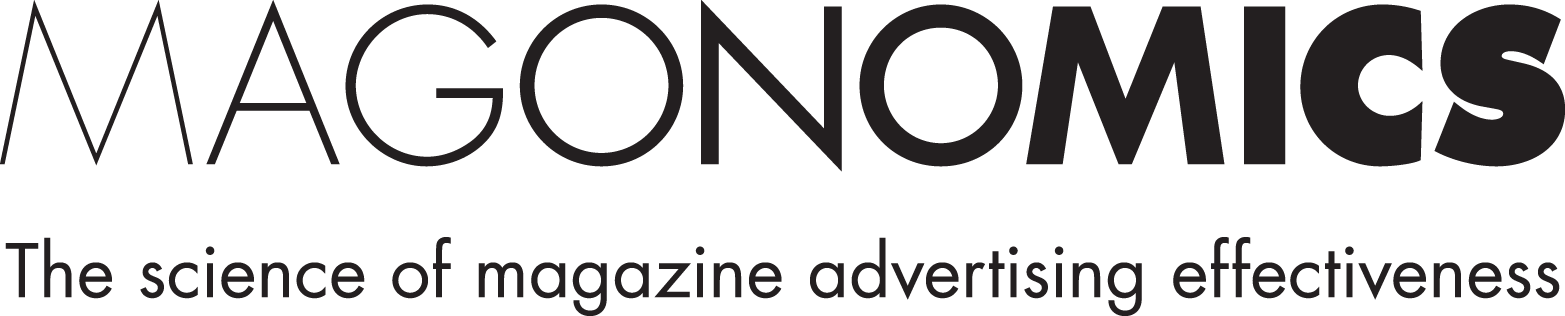 Econometrics & ROI
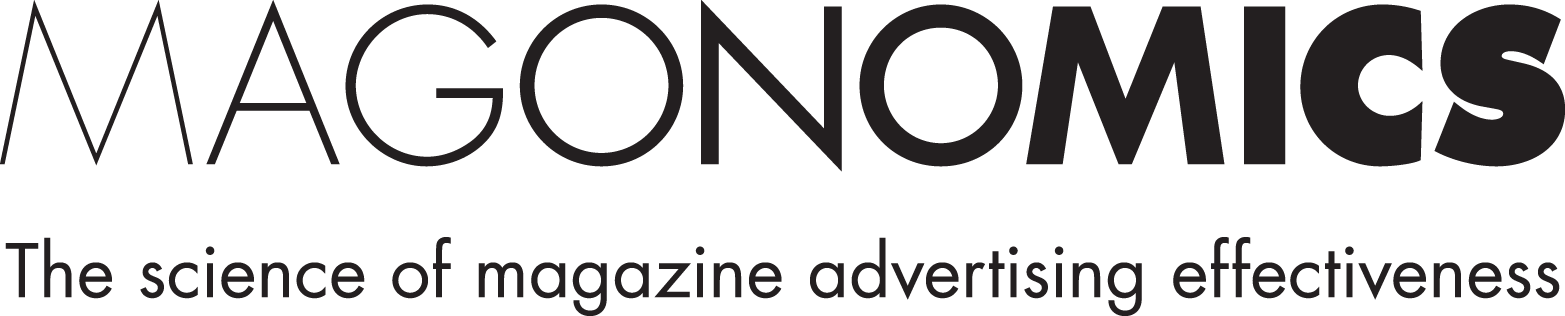 Magazines & Brand Metrics